Samen gezond!
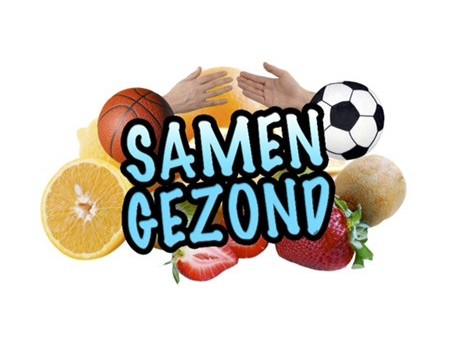 BRAVO
BRAVO - Gezondheid
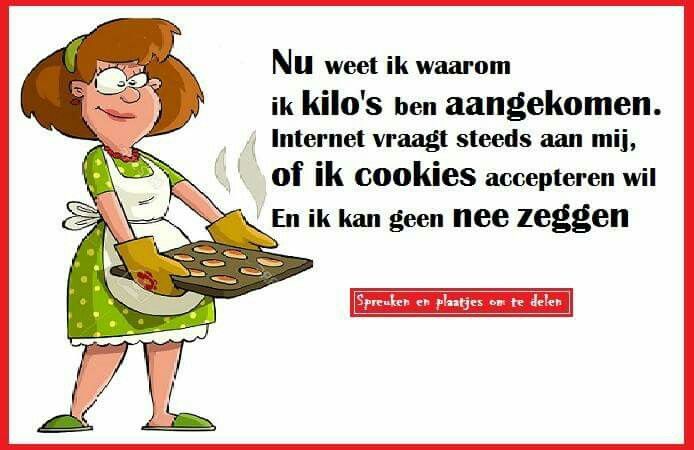 BRAVO
Wat betekent het? 
Heeft iemand een idee?
Bravo staat voor:
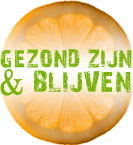 Veel Bewegen
Niet Roken
Matig Alcoholgebruik
Gezonde Voeding
Voldoende Ontspanning
Opdracht
Bespreek in een tweetal de volgende vraag:
Waarom zouden mensen beginnen met roken?
Roken
Puberteit in ontwikkelingomgeving  verslaving
Gevolgen van roken
Gevolgen op korte termijn:

 mond en tandproblemen
 luchtwegproblemen (astmatisch) 
 problemen bij inspanning
 trage wondgenezing
 rokershoest
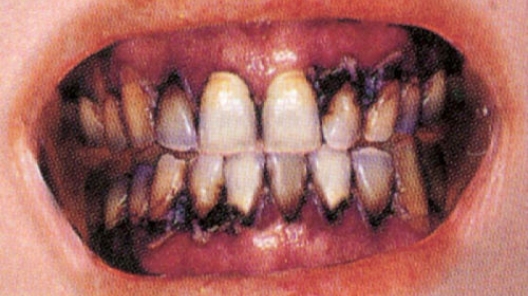 Gevolgen van roken
Gevolgen op de lange termijn:

 verschillende soorten kanker (longkanker, hoofd/hals)
 afname vruchtbaarheid
 beroertes
 hartfalen
 lelijke tanden
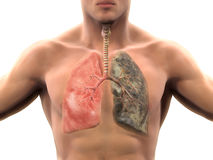 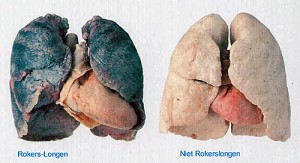 Vraag
In welke provincie wordt het meeste alcohol gedronken?
Alcoholgebruik in NL
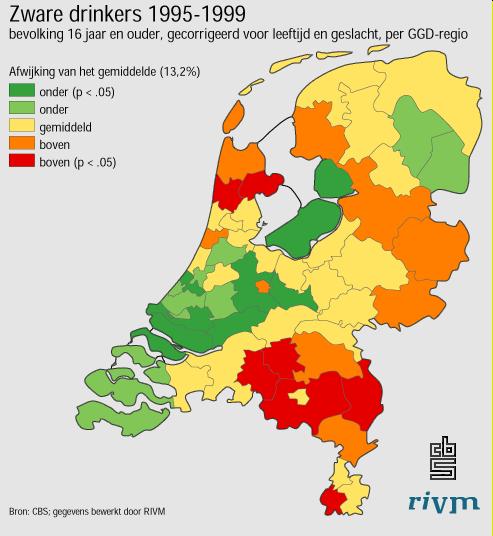 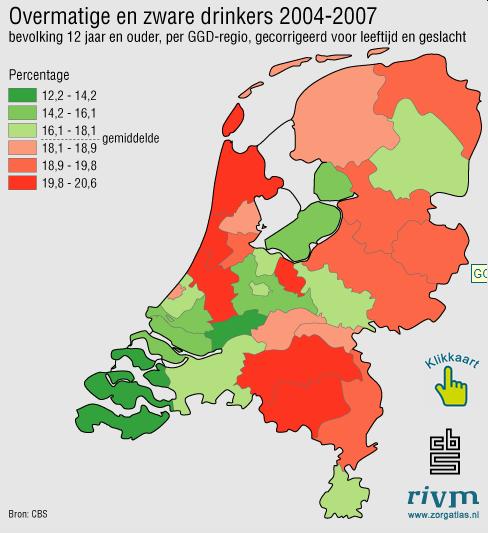 Alcohol
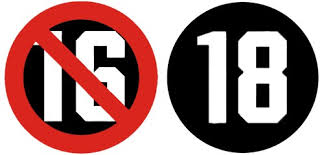 De leeftijdsgrens voor alcohol gebruik van 16 jaar naar 18 jaar.
Bespreek in tweetallen:
Waarom is de leeftijd waar op je alcohol mag drinken verhoogd?
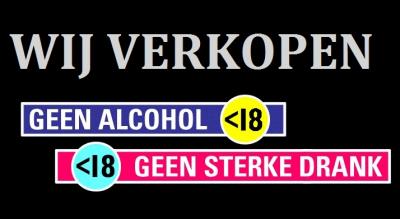 Gevolgen alcohol
korte en lange termijn geheugen verslechterd
 vergiftiging van het lever 
 functioneren hart en bloedvaten gaat achteruit
 maagproblemen
 kanker
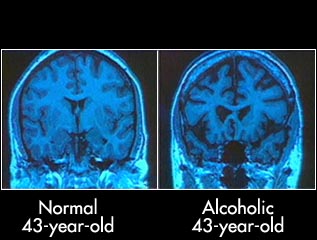 Filmpje rokerslongen
How Smoking 30 PACKS of Cigarettes Wrecks Your Lungs ● You Must See This ! - YouTube
Ongezonde Voeding
Gevolgen:
Wie koopt er wel eens iets op school of bij de winkel?


Energiedranken    
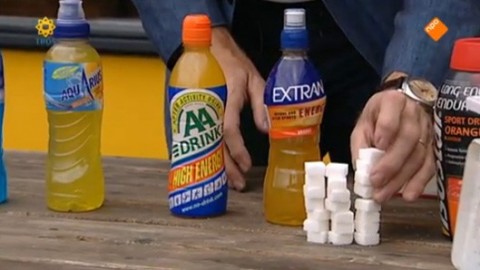 Voorbeelden
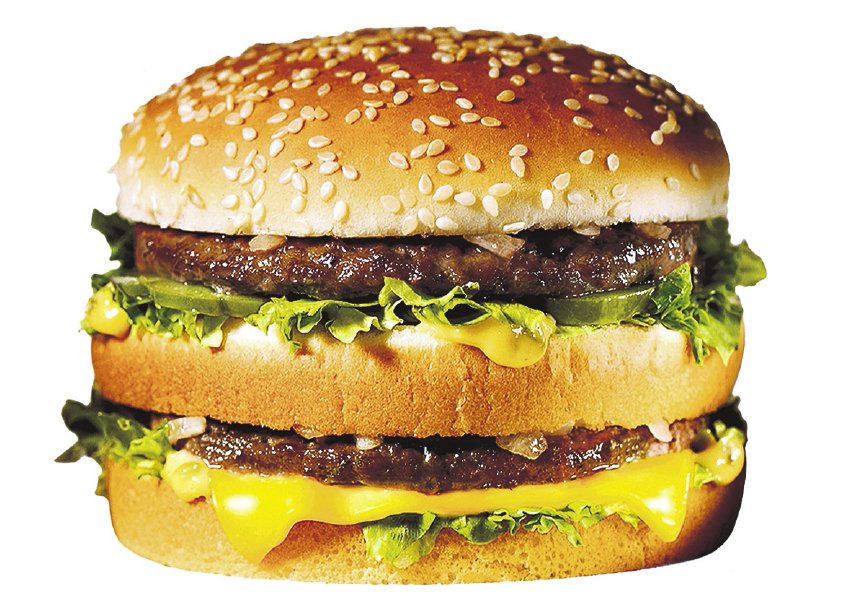 Vet eten    
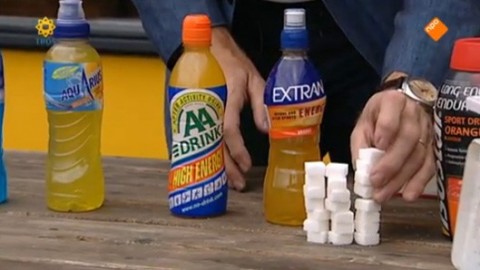 Energiedranken    
Vraag:
Hoeveel suikerklonten denk je dat er in een flesje AA Drink zitten?
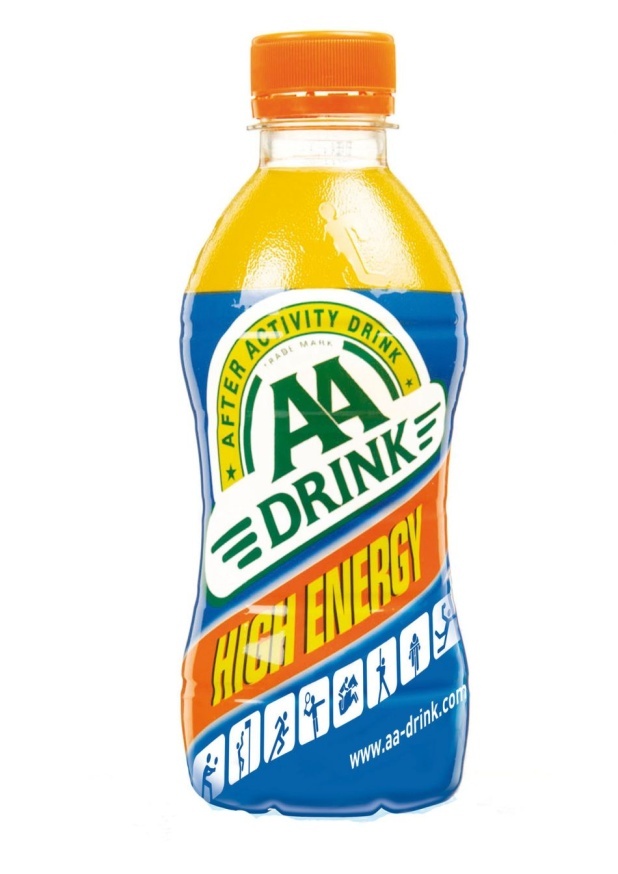 Voedingsstoffen
Welke voedingsstoffen zijn er?
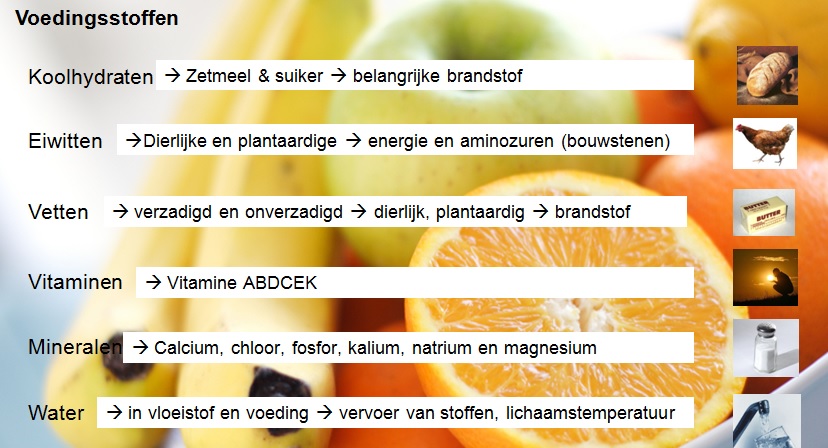 Gezonde voeding
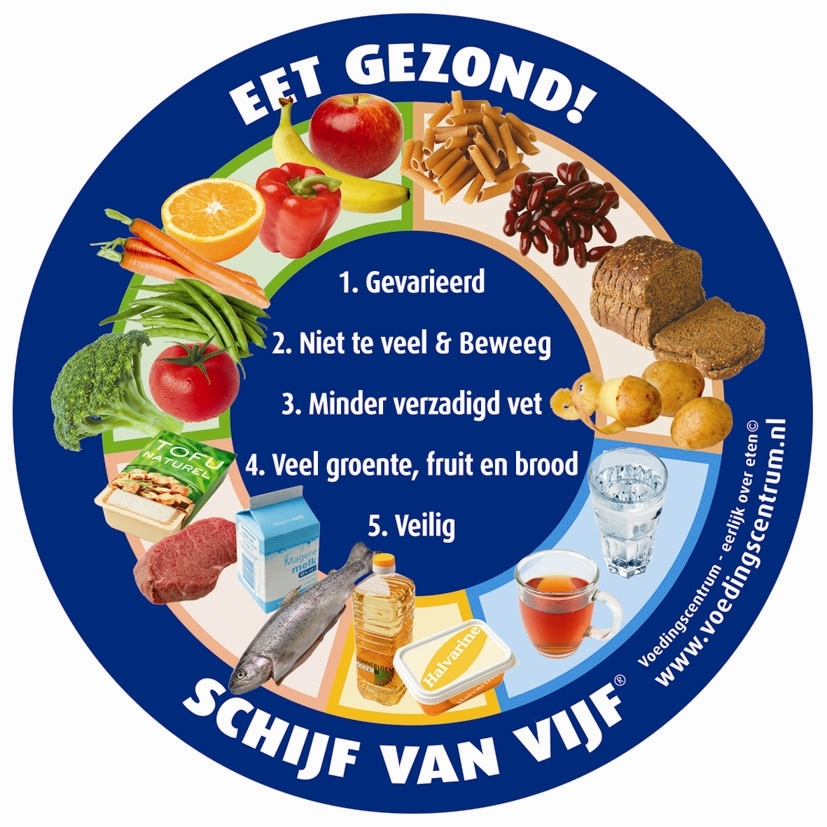 Bewegen
De Nederlandse Norm Gezond Bewegen
 Jeugd -> 60 min per dag en 3x per week spierversterkende oefeningen
Ouderen -> 30 min per dag matig intensief en 2x per week spierversterkende oefeningen.
Voldoet iedereen aan deze norm?
Voldoet Nederland aan de Nederlandse Norm Gezond Bewegen?
Bewegen
Hoeveel mensen voldeden de afgelopen jaren aan de verschillende normen:
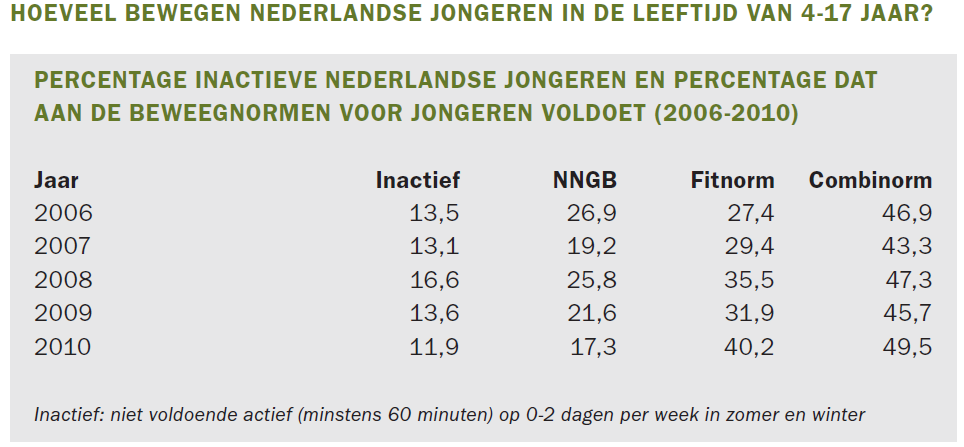 Ontspanning
Wat houdt het in?
Slaap?
Actieve rust
Hoe lang moet je per dag ontspannen?
Bewegen zorgt voor ontspanning
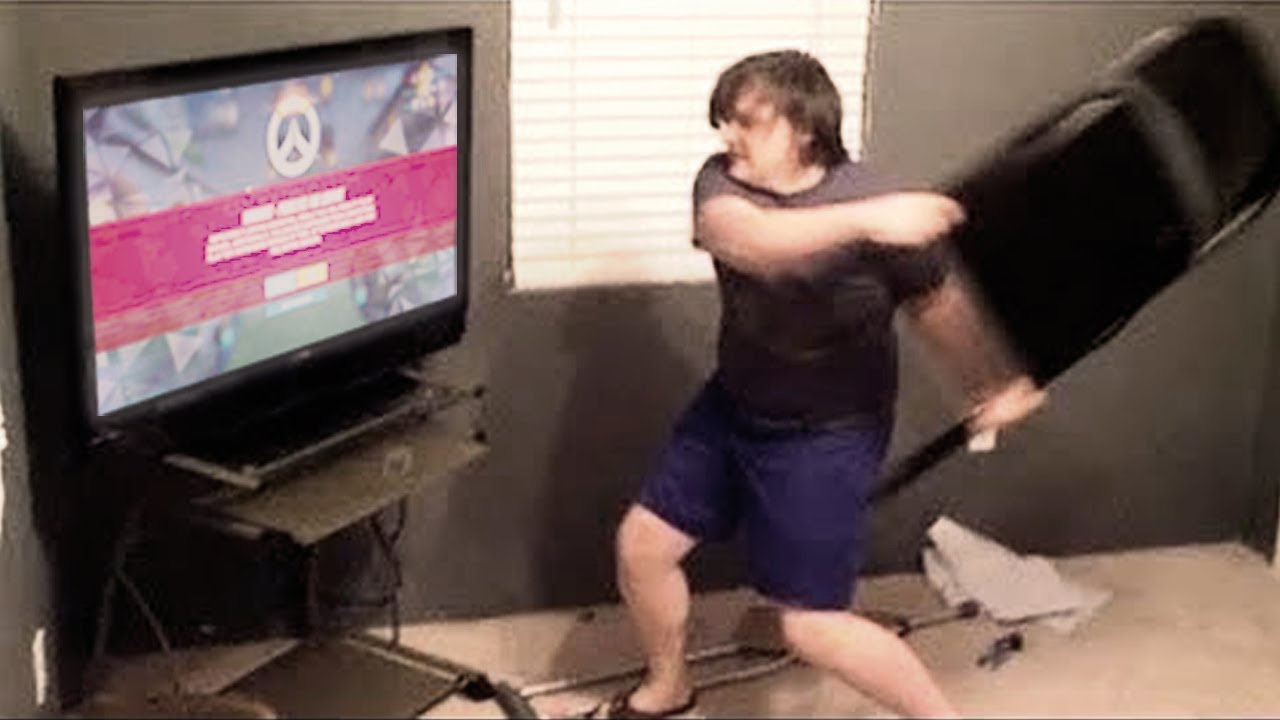